Fortalecimiento delServicio Civil
Janeyri Elizabeth Boyer Carrera
Autoridad Nacional del Servicio Civil

Lima, noviembre de 2022

Presentación a la Comisión de Descentralización del Congreso de la República
Intervención en control de idoneidad en directivos y funcionarios
Impulso de la reforma del servicio civil
Contenido
Programas de inducción
Garantizar idoneidad en el segmento directivo es una apuesta de SERVIR
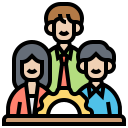 1
Directores Generales de Ministerios duran  7 meses en promedio.
¿Cuánto tiempo permanece un directivo  en el cargo?1
2
Más del 35% de directivos públicos tienen conocimientos insuficientes en sistemas administrativos (como Invierte.pe / RRHH) .
¿Dónde están las brechas, según Diagnósticos de Conocimientos?2
Directivos públicos enfrentan diversas limitaciones en el ejercicio de su función
3
Evaluación de competencias (2009-2019) evidencia que competencia con puntaje más bajo en servidores es liderazgo (SERVIR, 2019).
Brechas en competencias priorizadas
1.  El Comercio (2019). Directores generales de ministerios duran en sus cargos poco más de medio año.
2. Gerencia de Desarrollo de Capacidades y Rendimiento del Servicio Civil (2022). Resultados de Diagnósticos de Conocimientos, 2013 – 2020.
Responsabilidades de SERVIR-Cumplimiento de la Ley 31419 y su Reglamento
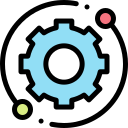 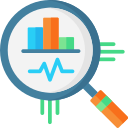 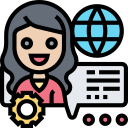 Asistencia Técnica a entidades públicas
Criterios Técnicos para correcta aplicación de la Ley 31419 y su Reglamento.
Supervisar el adecuado cumplimiento de la Ley 31419 y su Reglamento
4
Generación de marco normativo
Reglamento de la Ley
18/05/2022
Emisión de la Ley N° 31419
14/02/2022
1
205 entidades reportaron
Gobierno Nacional: 81
Gobierno Regional: 34
Gobierno Local: 90
Oficios múltiples a entidades 
Nº 16-2022-SERVIR-GDSRH
Nº 17-2022-SERVIR-GDSRH
Pre-Operativo
2
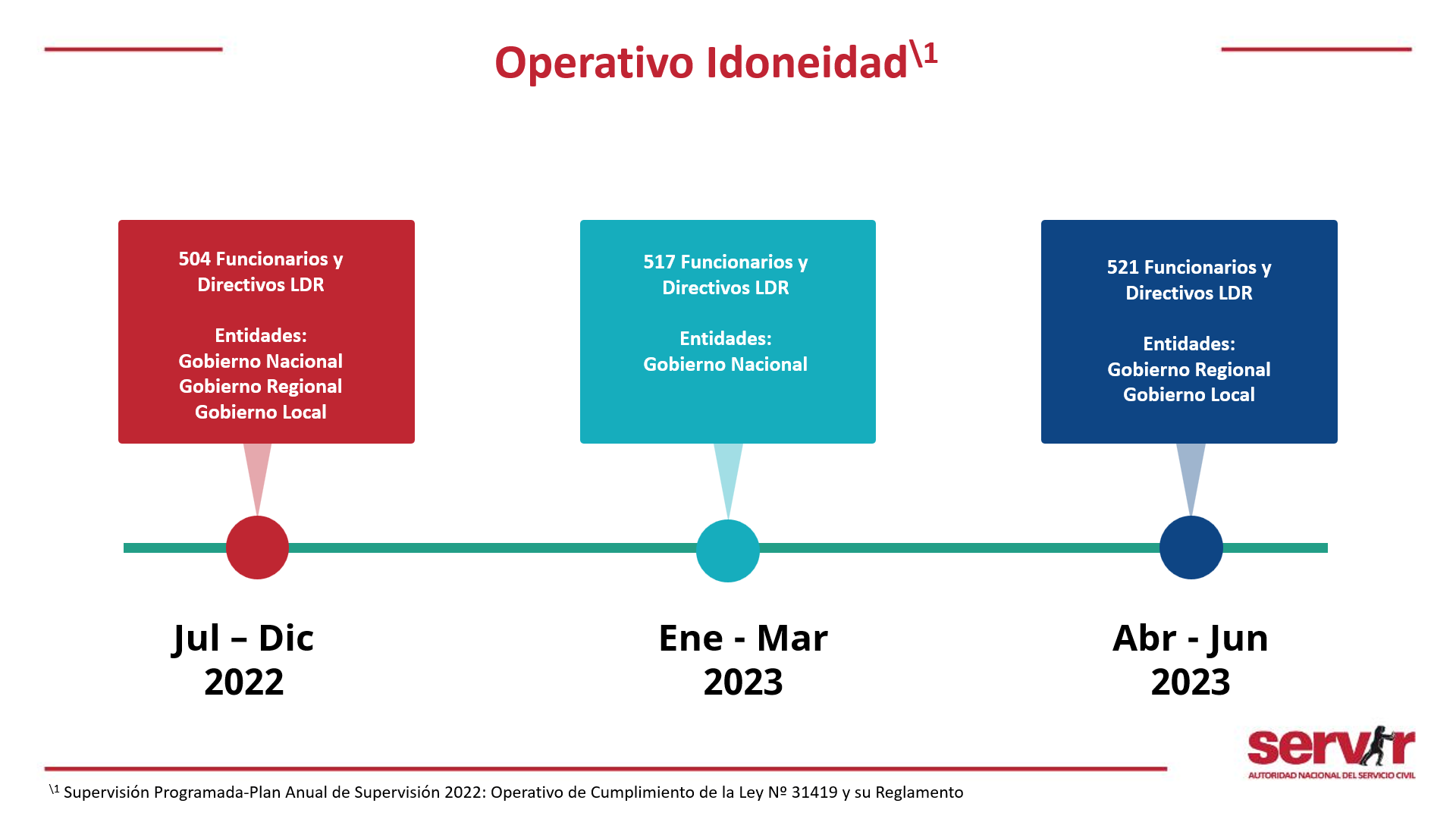 Operativo Idoneidad\1
3
1,542 puestos funcionarios y directivos LDR
\1 Supervisión Programada-Plan Anual de Supervisión 2022: Operativo de Cumplimiento de la Ley Nº 31419 y su Reglamento
[Speaker Notes: Universo de cargos? 
(en back-up) 1,535 / XX]
Primeros resultados sobre Ley de Idoneidad
221
97
Gobierno nacional
Total desvinculaciones
23
Gobierno regional
91
Gobierno local
Impulso de la reforma del servicio civil
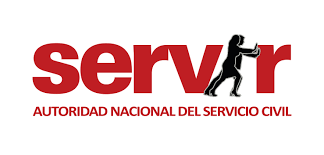 Propuesta integral para un servicio civil de calidad
Subsistemas del SAGRH
Ejes estratégicos
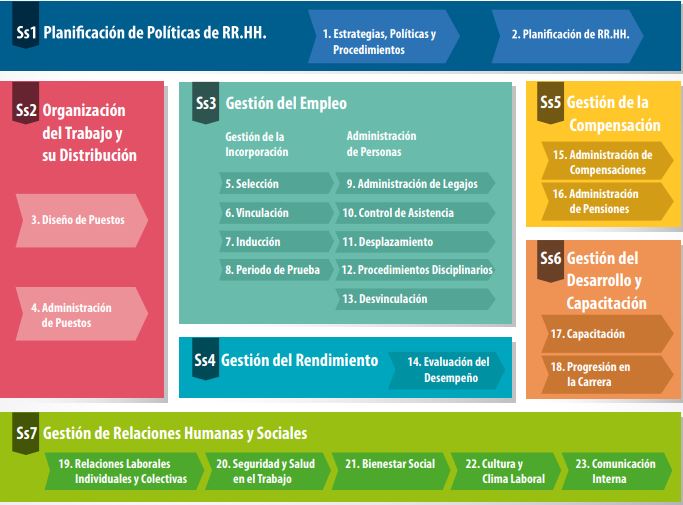 EVALUACIÓN & RESULTADOS
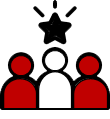 RETENCIÓN DEL TALENTO &
DESARROLLO
ESTRATEGIA & ORGANIZACIÓN
Servidores públicos idóneos, capaces y motivados para servir
ATRACCIÓN DEL TALENTO
Enfoque territorial
Integridad
Desempeño
Idoneidad
Mérito
Perú ocupa el puesto 16 de 21 países evaluados por cuanto acceso a servicios básicos y percepción ciudadana sobre la efectividad del sector público\1
Fuentes de insatisfacción de los peruanos con respecto a los servicios que brinda el Estado\2:
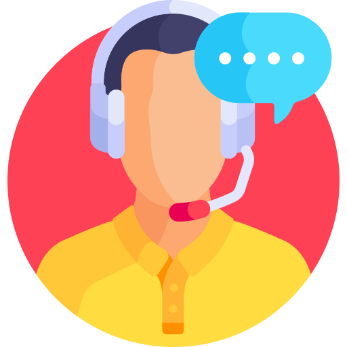 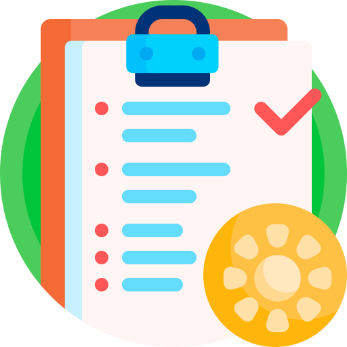 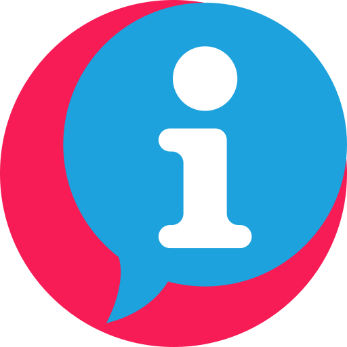 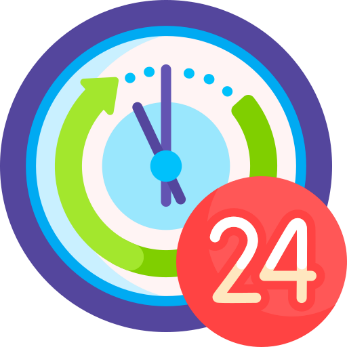 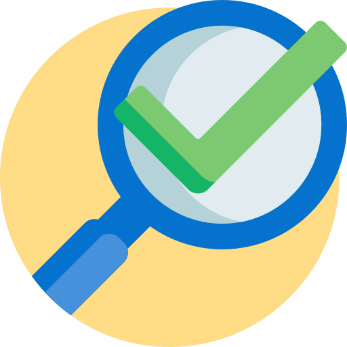 Resultado de lagestión
Tiempo requerido para la gestión
Transparencia de la gestión
Atención del personal
Información recibida
17%
15%
14%
14%
13%
\1 The Fund For Peace (2022)
\2 II Encuesta Nacional de Satisfacción, Secretaría de Gestión Pública PCM (2019)
“El éxito y sostenibilidad de las políticas públicas requiere un servicio civil orientado a la creación de valor público” (PNMGP al 2030)
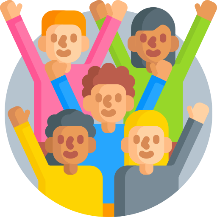 Prioridades país
Acuerdo Nacional: Política de Estado 24
Mejores servicios
Política General de Gobierno 2021-2026 (eje 5)
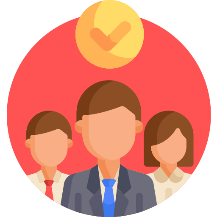 Política Nacional de Modernización de la Gestión Pública al 2030
Hoja de ruta OCDE
Servicio civil profesionalizado
Sentencia del Tribunal Constitucional sobre Ley N° 31131
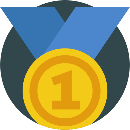 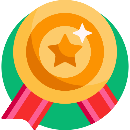 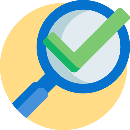 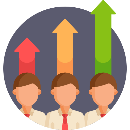 Régimen único
Mérito
Idoneidad
Carrera / Progresión
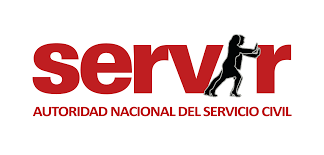 Hay más de medio millón de servidores civiles que aún no están en el régimen 30057
Distribución por tipo de servidor
Servidores civiles por régimen laboral
De este grupo 227,756 servidores cuentan con criterios establecidos en el Reglamento de Compensaciones y en el Manual de Puestos Tipo
(Gobierno Nacional y sedes centrales de Gobierno Regional)
Fuente: AIRHSP diciembre 2021 para GN (sin FFAA/FFPP) y GR; Planilla julio 2021 para GN (FFAA/FFPP) y GL
\1 A junio de 2022, la cifra alcanzó a las 1,054 servidores en el régimen 30057
Propuesta
Situación actual del proceso de tránsito
Entidad mapea puestos y posiciones
30 d
Entidad propone dotación
90 d
Entidad aprueba
15 d
Entidad elabora
30 d
Entidad aprueba
15 d
MEF 
Opina
60 d
Entidad elabora
90 d
SERVIR opina
30 d
Entidad elabora y aprueba 
90 d
Entidad conforma
1 d
510 entidades
748 entidades
194 entidades
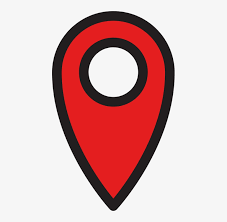 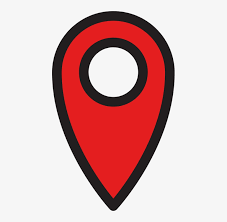 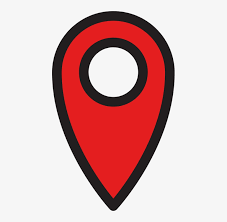 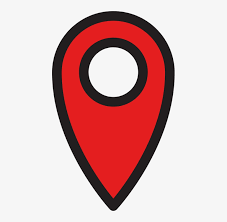 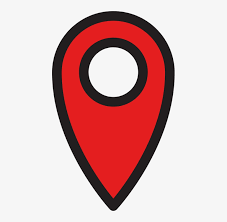 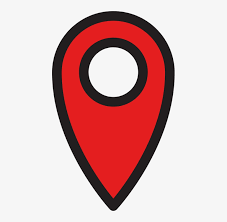 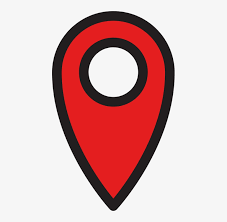 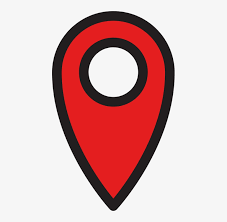 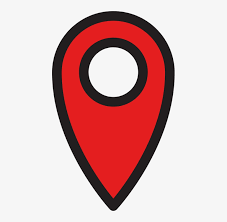 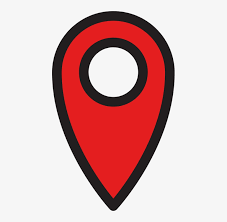 MCC
Comisión de tránsito
Dotación de
PAP
CAP-P
330 días
Sector o entidad tipo A opina
15 d
Entidad aprueba
5 d
SERVIR opina
3 d
SERVIR opina
5 d
Entidad aprueba
5 d
Entidad valida internamente
30 d
Entidad elabora perfiles
120 d
SERVIR opina
4 d
Entidad elabora y propone
15 d
36 entidades
21 entidades
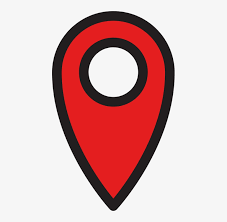 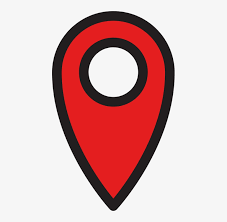 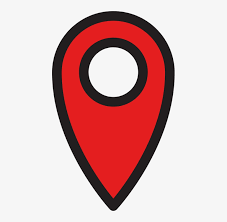 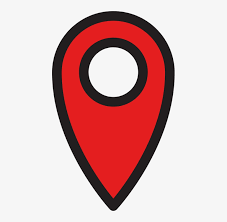 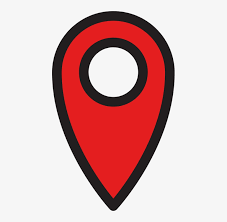 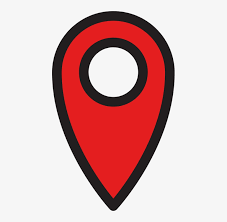 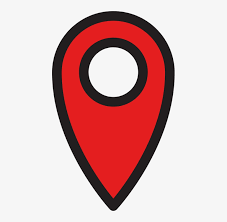 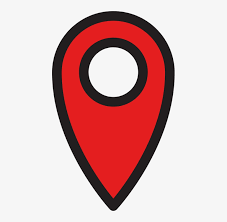 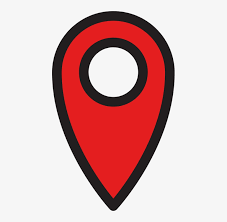 Manual de Perfiles de Puestos
Cuadro de Puestos
160 días
Servidores
128 días
Servidor incorporado al régimen de la LSC
5 d
Entidad solicita habilitación presupuestal
10 d
CD de SERVIR aprueba 
10 d
MEF 
opina
120 d
Entidad inicia concurso
60 d
MEF 
Opina
25 d
MEF 
Opina
50 d
Entidad solicita AIRHSP
5 d
Entidad actualiza CPE
30 d
6 entidades
14 entidades
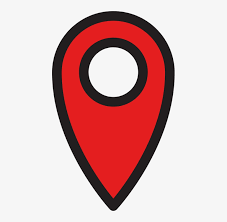 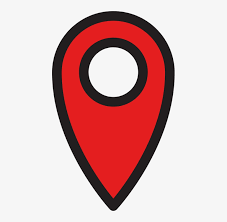 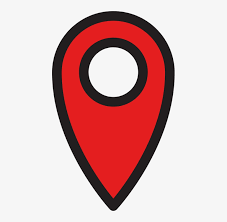 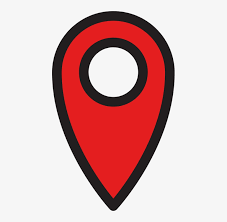 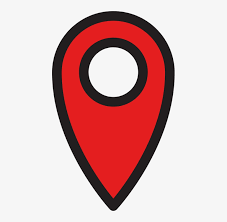 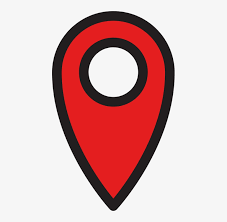 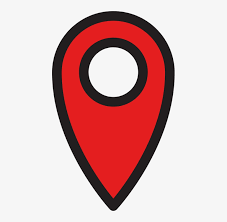 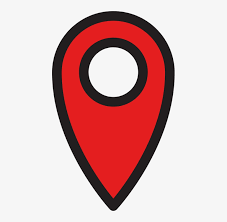 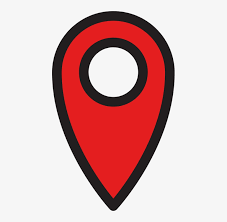 967 días
28 pasos
Concurso público de mérito
de la Entidad
185 días
164 días
1 Los plazos son referenciales, calculados en función a la experiencia de las entidades. Estos podrían reducirse, de acuerdo a la voluntad de las partes, o incrementarse si las entidades que emiten opinión presentan observaciones a las propuestas
Tránsito acelerado, obligatorio y sostenible
Mecanismos enfocados en el pase se servidores
Restricción de contrataciones CAS y habilitación de uso de recursos de locación para 30057, indeterminado y temporal, según corresponda (solo para entidades priorizadas)
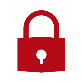 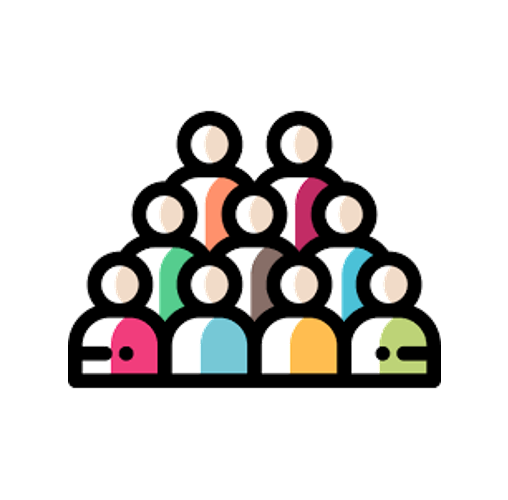 Abierto
30 días
35 días
La lista de entidades son elegidas de acuerdo a criterios de financiamiento, inequidad y retorno social (SERVIR, MEF)

Proceso de tránsito es obligatorio en estas entidades
Acceso regular
Dotaciones diseñadas desde SERVIR con criterios de MEF para el control fiscal y diseño de carrera
Set de mecanismos de acceso de acuerdo al tipo de puesto y condiciones de la entidad
Valorización de los puestos siguiendo las reglas del Rgto de Compensaciones (SERVIR y MEF)
Progresión
(Cerrado al Estado)
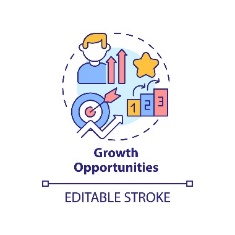 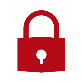 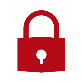 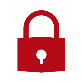 Dotación de Servidores Civiles
Acceso
Cuadro de puestos de la entidad
Traslado
(Cerrado a la entidad)
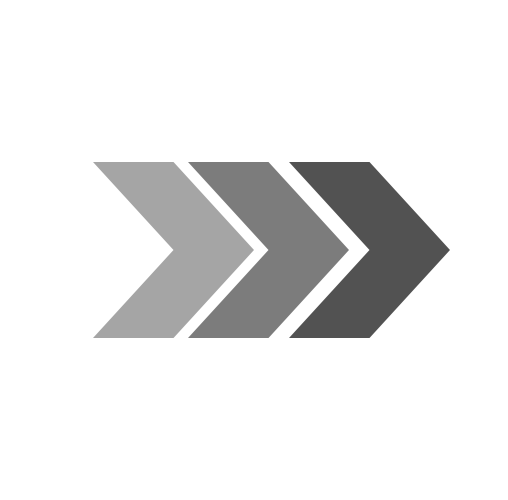 Accesos simplificados
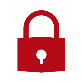 5 días
Priorización de entidades
En 100 días (13 pasos) las entidades priorizadas podrán contar con nuevos instrumentos de gestión
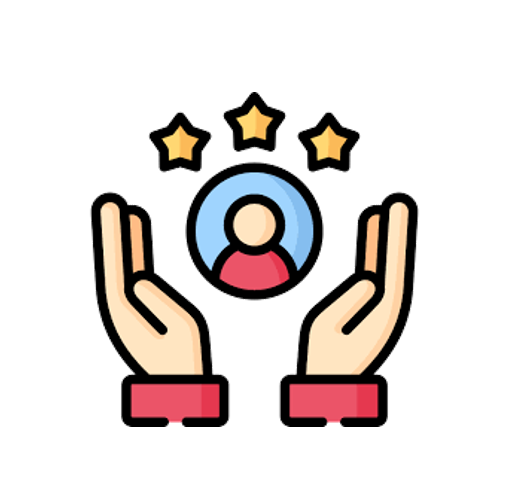 Confianza
Manual de Perfiles de Puestos
Verificación del perfil
60 días
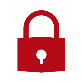 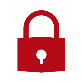 Contratación directa
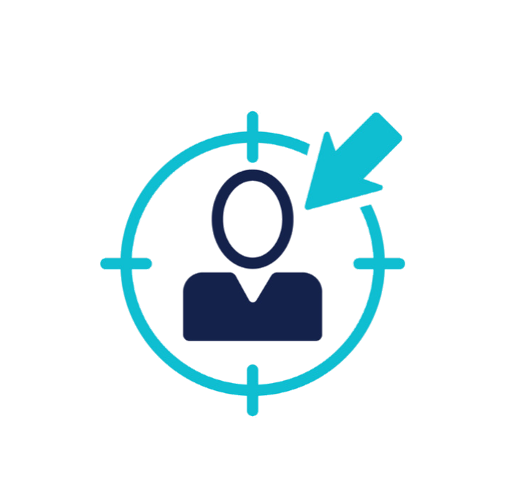 Comunicación y sensibilización con entidades y servidores
Perfiles de puestos del régimen LSC diseñados por SERVIR, garantizando idoneidad y pertinencia en su diseño
Entidades sistematizan los perfiles 276, 728, CAS, buscando la organización de información de los servidores actuales, recibiendo asistencia técnica y/o supervisión de SERVIR
Acceso, movilidad y progresión en la carrera
El tipo de mecanismo de acceso es definido sobre un análisis del tipo de puesto y riesgos identificados
Las posibilidades que tiene el servidor de progresión requieren de muchas condiciones para que ocurra. Solo podrá encontrar progresión si es del régimen, permanece 2 años con buen rendimiento, existe un puesto del nivel siguiente y este se encuentra presupuestado y vacante.
3
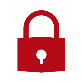 2
1
Los mecanismos de progresión, temporales y abiertos se realizan mediante concurso público de méritos
Ejecutivo/ 
Experto
Cada nivel de la carrera tiene 3 subniveles, generando un pequeño rango ascendente de remuneraciones
3
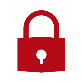 2
1
El servidor, ya en el régimen LSC puede subir de subnivel, de acuerdo a su rendimiento y profesionalización
Especialista/ Coordinador
El acceso por traslado solo aplica a quienes se encuentran en la entidad a plazo indeterminado
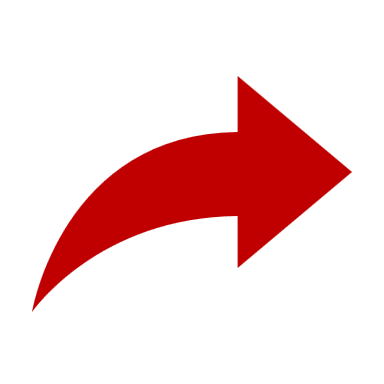 3
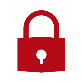 2
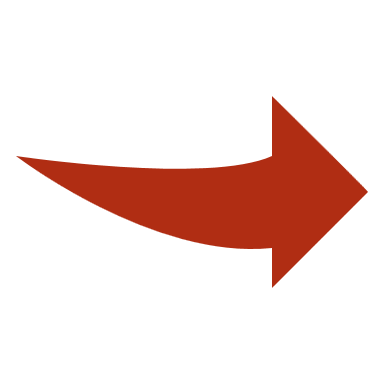 Mediante progresión, el servidor puede ingresar a otro puesto del mismo o superior nivel en la misma u otra entidad
1
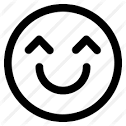 El servidor accede por traslado
Los cambios de subnivel responden al cumplimiento de exigencias y compromisos, como evaluaciones de rendimiento, capacitación e integridad.
Analista
3
Servidores 276/728/CAS
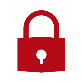 2
1
Asistente
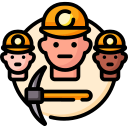 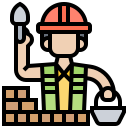 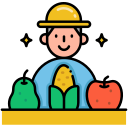 5 entidades relacionadas a la actividad minera
10 entidades de PE relacionadas a la inversión pública,  cierre de brechas y fortalecimiento de capacidades
6 entidades relacionadas a la actividad agrícola
Se priorizan 48 entidades, para su avance entre 2023 y 2025, 46 con incidencia en la reactivación económica y prestación de servicios a quienes más lo necesitan
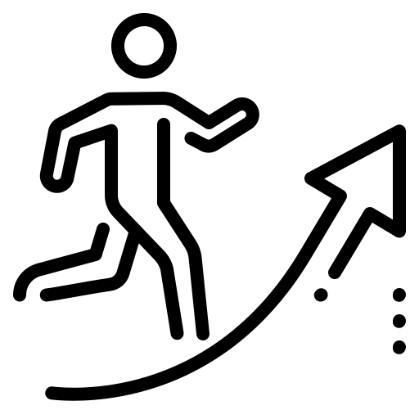 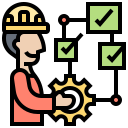 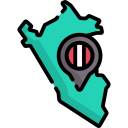 9 entidades relacionadas a la otros sectores económicos
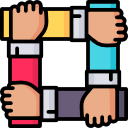 10 gobiernos regionales con mayor percepción de canon
6 relacionadas con programas sociales
De las 48 entidades, 14 cuentan con CPE y con 34 se trabajaría progresivamente
Escenarios de implementación
Escenario A: Piloto 2023-2025, escalamiento 2026-2032
Escenario B: implementación acelerada
Síntesis de la propuesta
La propuesta apunta a un rediseño del transito al régimen más sencillo para las entidades, mejor planificado, obligatorio y sostenible, que se articule con acceso, movilidad y progresión en la carrera. Constituye una apuesta por la institucionalidad en el país y la sostenibilidad en la implementación de políticas públicas. A través de él se busca asegurar mérito e idoneidad en la burocracia, brindando bienes y servicios de calidad a la población y contribuyendo a la reactivación económica. 

Para el período 2023-2025, se plantea implementar un piloto con 48 entidades vinculadas a la reactivación económica y que cuentan con documentos de gestión avanzados, y un alto porcentaje de sus trabajadores que “ganarían” en la remuneración mensual al pasar a la 30057. 

Se plantea iniciar con una fase “A” en el año 2023, con las 14 entidades que ya cuentan con un CPE aprobado. Para ello se requiere una asignación presupuestaria de S/80 millones, lo que permitiría transitar hasta 4,348 servidores el próximo año.
Programas de inducción
Inducción a Funcionarios Públicos
Picos de contracción de inversión pública en años de cambio de mando en GR y GL
Se propone una inducción basada en la articulación de 5 ejes para una buena gestión de manera coordinada con PCM y entes rectores:
La ciudadanía reclama continuidad en políticas públicas y entrega de servicios de calidad.
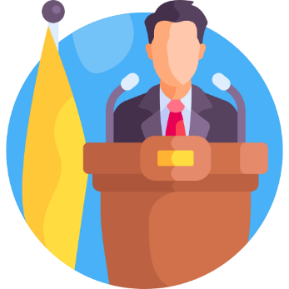 1
2
3
Buen gobierno municipal
Idoneidad y trabajo en equipo
Gestión descentralizada y articulación territorial
4
5
Planeamiento territorial, manejo responsable de los recursos y proyectos de inversión
Gobierno abierto e integridad pública
Se pueden explicar por: (1) tiempos de aprendizaje y (2) prioridades electorales (Macroconsult, 2020).
Inducción a Funcionarios Públicos
Se realizarán talleres de inducción entre el 21 de noviembre y el 16 de diciembre para 1,890 autoridades locales:
21 y 22 de noviembre
6 y 7 de diciembre
30 de noviembre y1 de diciembre
15 y 16 de diciembre
12 y 13 de diciembre
Lima Metropolitana y Callao
Amazonas
84
Cajamarca (sin Jaén)
Lima Provincias
Ayacucho e Ica
167
115
128
50
Áncash(sin Santa)
157
Junín y Oxapampa (Pasco)
Cusco y Madre de Dios
Puno
110
127
132
Apurímac
85
San Martín
78
102
Huancavelica
Loreto
53
Arequipa
109
Tacna y Moquegua
49
Huánuco, Ucayali y Pasco (sin Oxapampa)
Piura y Tumbes
124
78
Lambayeque y Jaén (Cajamarca)
La Libertad y Santa (Áncash)
91
50
Inducción a Directivos Públicos
Formación y acompañamiento al Directivo Público durante sus primeros meses de gestión (piloto se realizará en 2023):
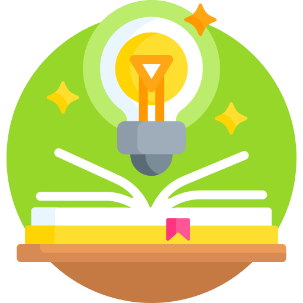 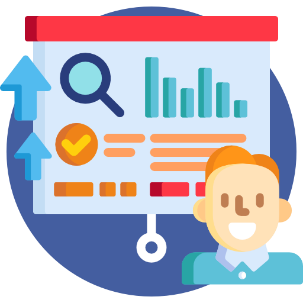 Habilidades directivas para una gestión orientada a resultados
Conocimientos técnicos
Estructura, organización y funcionamiento del Estado
Herramientas para el seguimiento y monitoreo de la gestión
Uso de evidencias para la toma de decisiones
Manejo de equipos y liderazgo, negociación y conversiones difíciles
Ética e integridad pública
Cursos teórico – prácticos con foco en uso de herramientas de gestión pública, juego de roles y casos prácticos para ejemplificar la aplicación de principios (mérito, idoneidad, integridad y continuidad) y enfoques transversales (enfoque de derechos)
Talleres de intercambio de experiencias entre directivos de mayor/menor trayectoria
Red de aprendizaje como soporte a la gestión del conocimiento
Esquema de mentoría como parte del proceso de socialización del directivo
Gracias
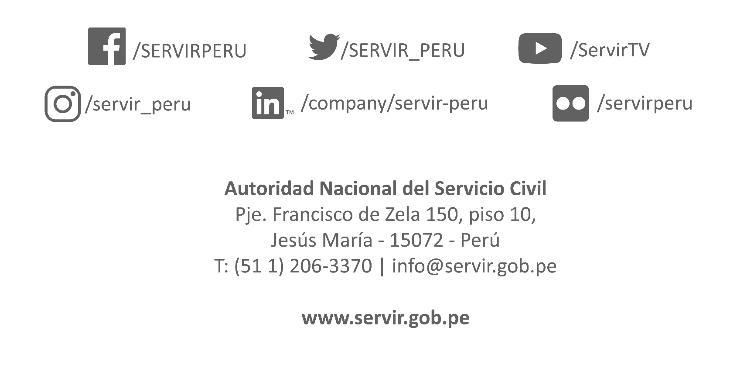 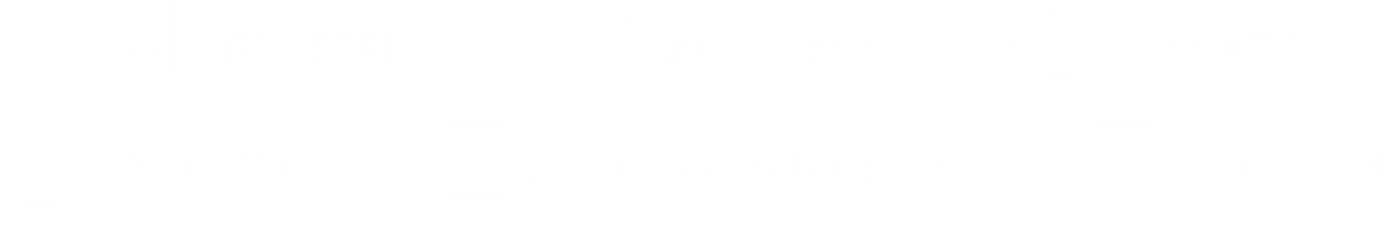 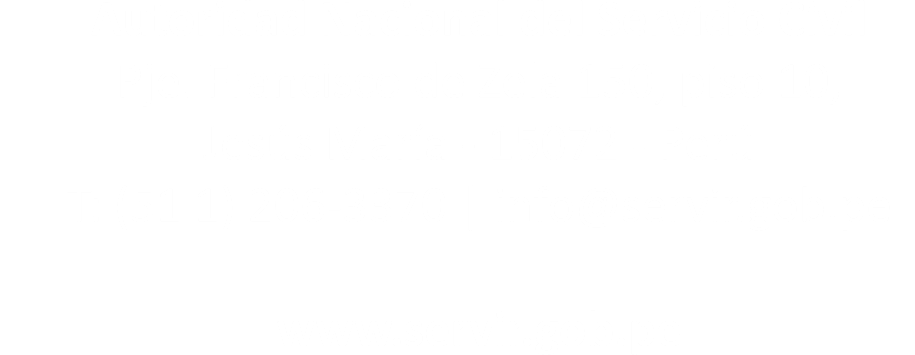